Tema „Kiek manyje paslapčių“ (Penktadienis)
Mankšta
https://www.youtube.com/watch?v=N1jesHxHmyM&list=PLAAaHOClL5RvyX6n71_lQ_9XErXYjYKo3
Kas yra sveika o kas ne?
Vanduo ir žmogus
Kur gera laikysena, o kur bloga?
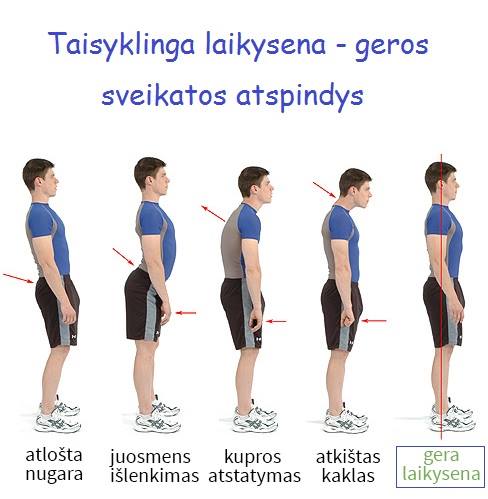 Įdomūs faktai apie žmogaus kūną
Naktį, kol miegame ir ilsisi visas kūnas, išsitempiame, tad pabudę ryte esame maždaug centimetru aukštesni, nei nuėję miegoti vakare
Plaukai ant galvos auga visą gyvenimą – maždaug po milimetrą per tris dienas. Kasdien prarandame nuo 50 iki 100 plaukų, tačiau, visa laimė, juos pakeičia nauji.
Žmogaus burnoje gyvena tiek bakterijų, kiek žmonių Žemėje, o gal net daugiau.
Mūsų ausys auga visą gyvenimą neįtikėtinu greičiu – po ketvirtį milimetro per metus!
Berniukai ant liežuvio paviršiaus turi mažiau skonio receptorių nei mergaitės.
Greičiausiai vaikai auga pavasarį
Dainelė apie švaria rankas
https://www.youtube.com/watch?v=OAZL-L3Xn6A
Filmukas apie žmogaus kūną
https://www.youtube.com/watch?v=EXd8nBvsmnk
Padaryk darbelį
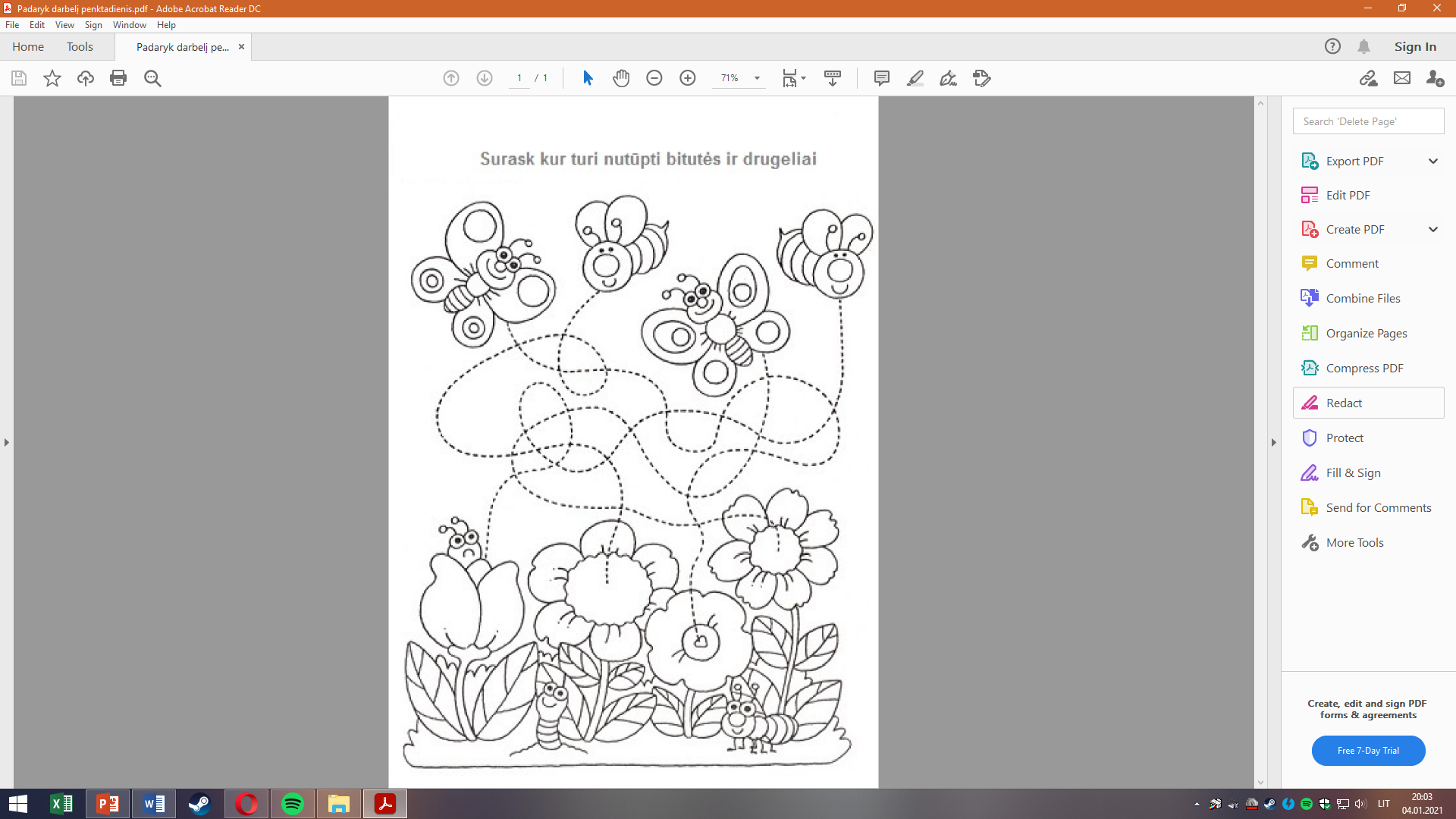 PDF failas